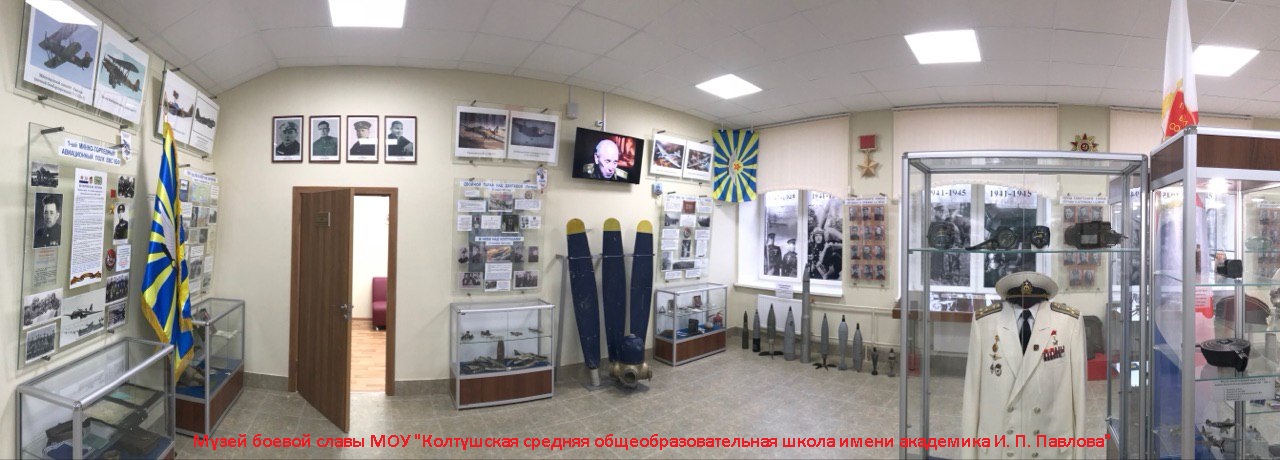 МУЗЕЙ БОЕВОЙ СЛАВЫМОУ «Колтушская средняя общеобразовательная школа имени академика И. П. Павлова»
Общая площадь – 222 кв.м.
Три выставочно-экспозиционных зала – 145 кв.м. (40; 70; 35 кв.м.)
Справочно-информационный центр музея -  35 кв.м.
Два служебных помещения – 42 кв. м. (21; 21 кв.м.)
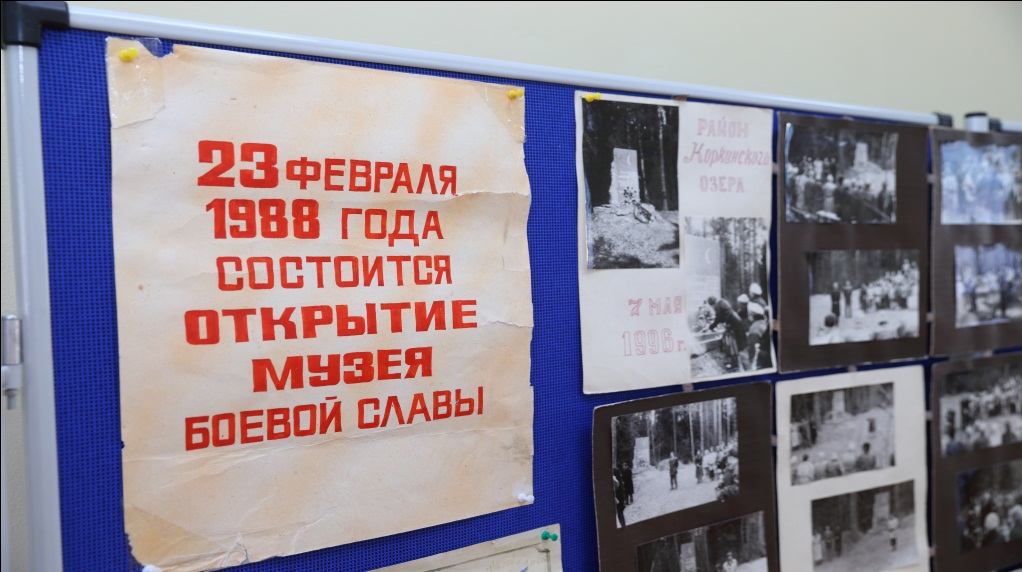 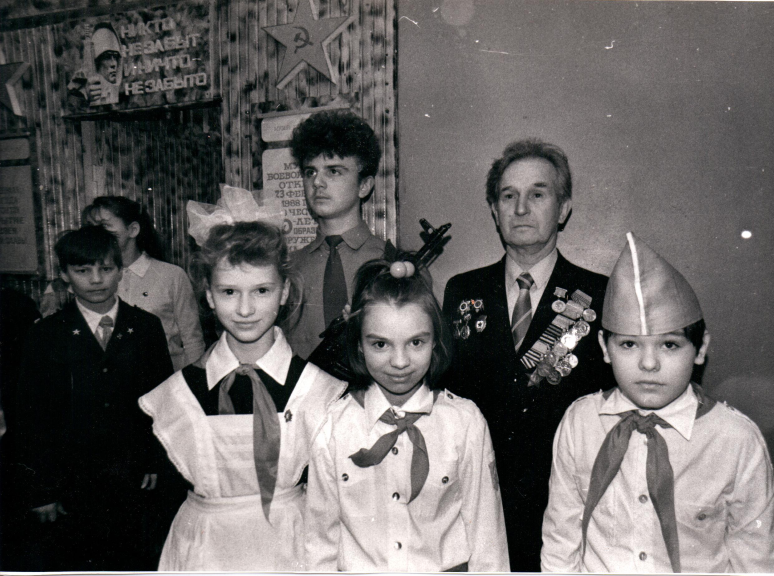 Открытие  школьного музея боевой славы 1-го гвардейского минно-торпедного авиационного полка ВВС КБФ состоялось 23 февраля 1988 г.,  в День 70-й годовщины Советской Армии и Военно-Морского Флота.
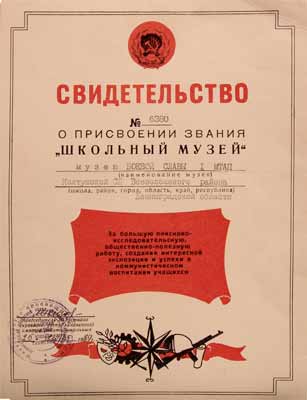 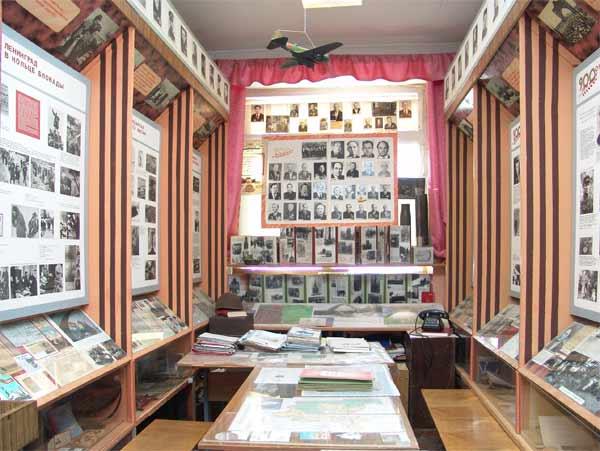 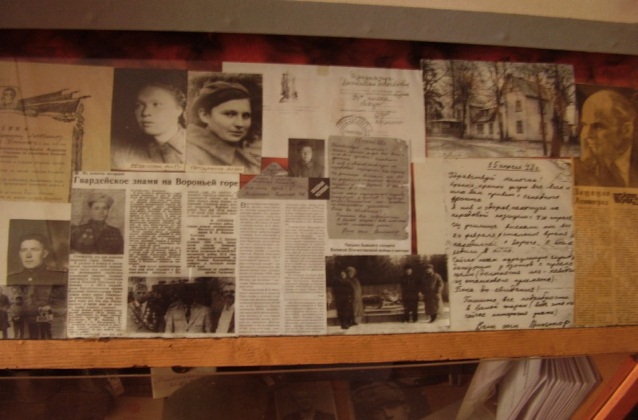 В 90-е годы экспозиционная площадь музея увеличилась и были созданы
новые разделы, посвящённые подготовке  прорыва блокады Ленинграда, формированию на колтушской земле 67 армии (1942 г.)  и 30 гвардейского стрелкового корпуса  (1943 г.)  Ленинградского фронта
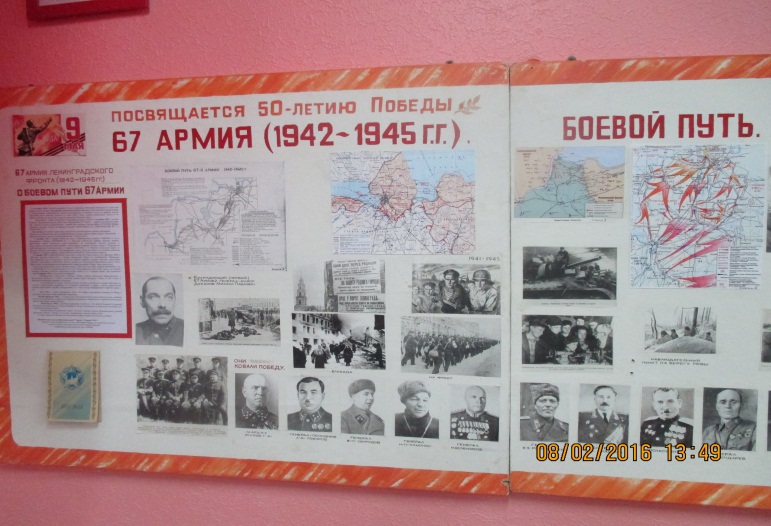 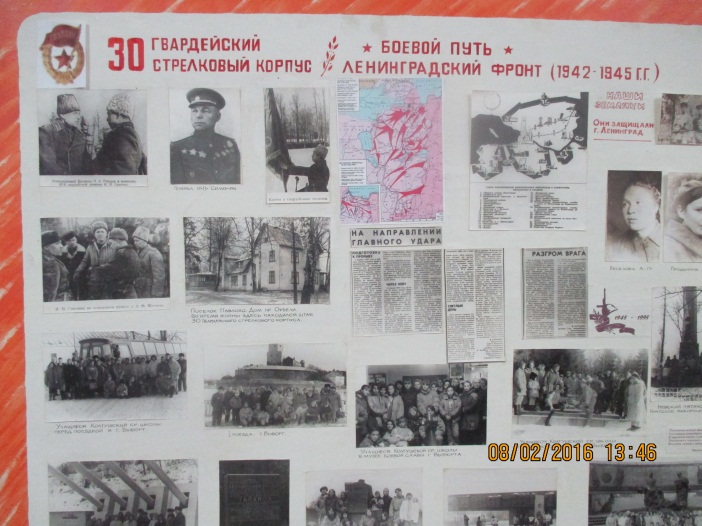 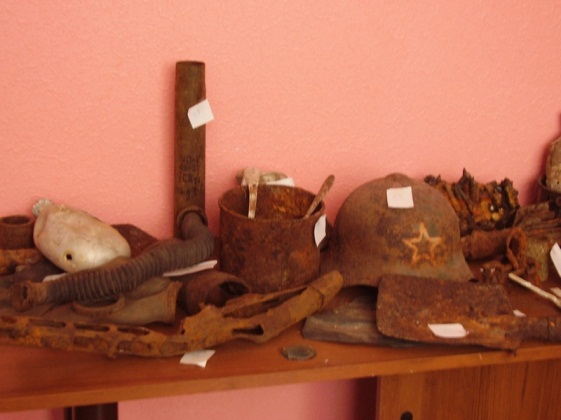 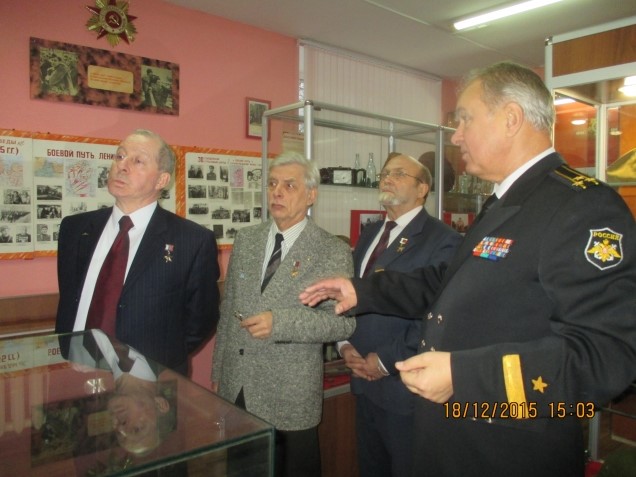 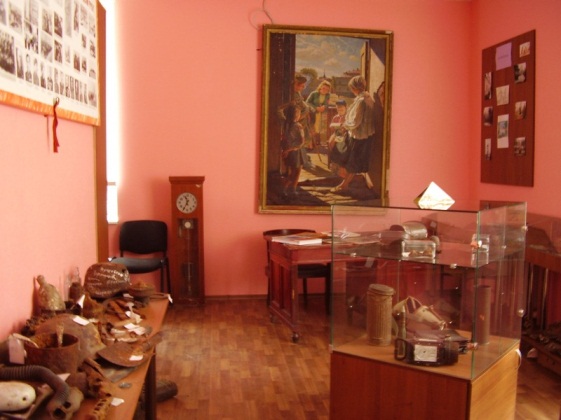 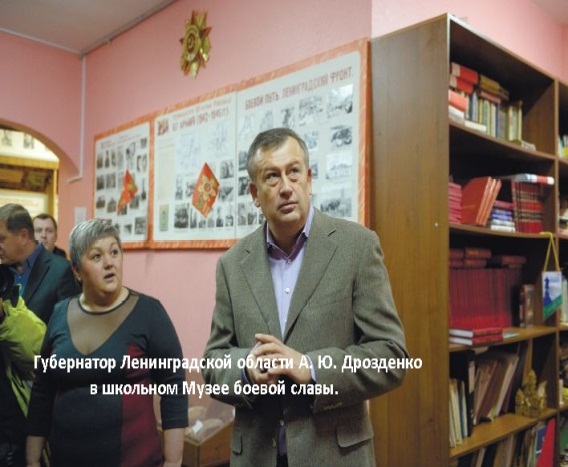 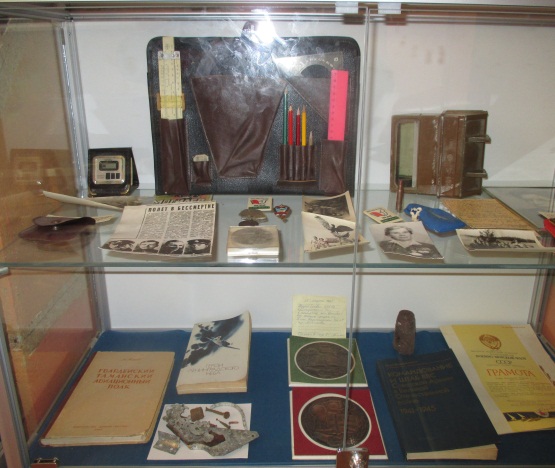 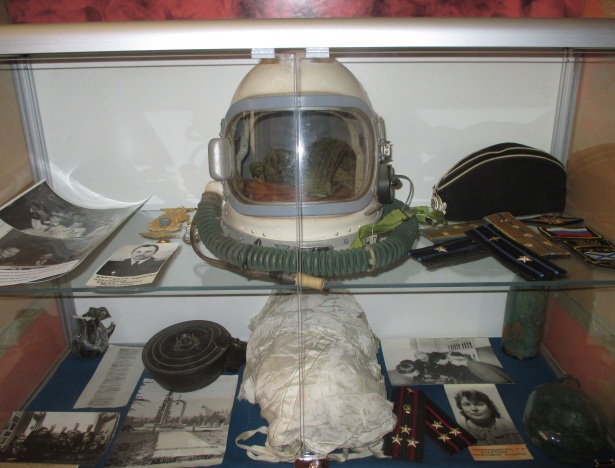 В 80 – 90 годы музейным активом  ведётся большая поисковая работа. 
 Благодаря тесному сотрудничеству с поисковыми отрядами Ленинградской области музей постоянно пополняется экспонатами, извлечёнными из земли на местах боевых сражений и передаваемыми ветеранами Великой Отечественной войны.
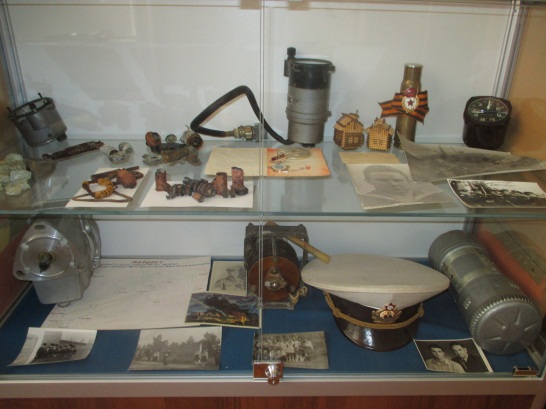 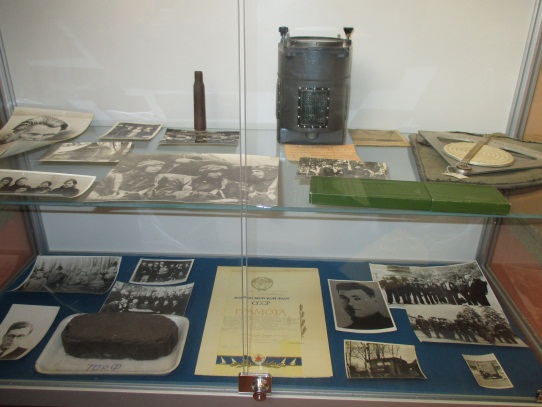 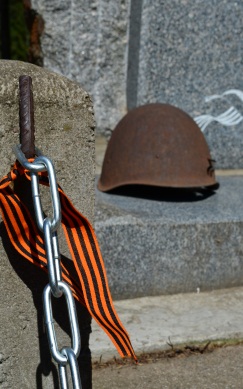 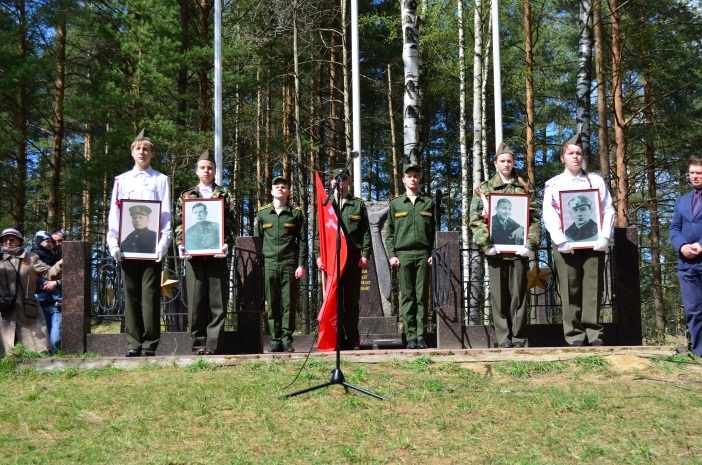 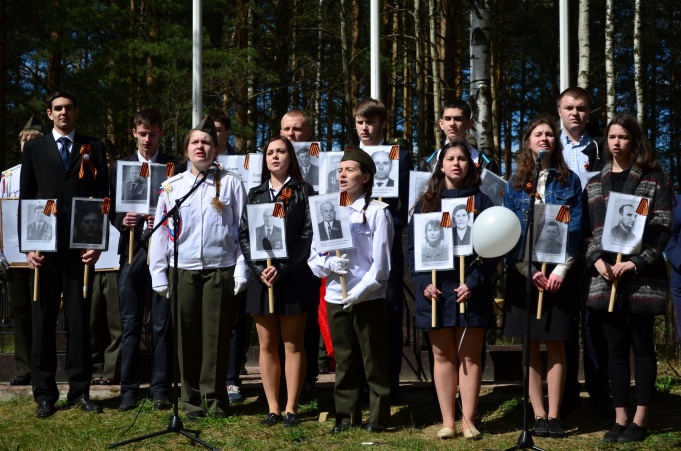 Несколько поколений учащихся Колтушской СОШ имени академика 
И. П. Павлова, являясь музейными активистами, принимали и принимают активное участия  в  военно-патриотических мероприятиях и акциях, проводимых органами  исполнительной власти различного уровня.
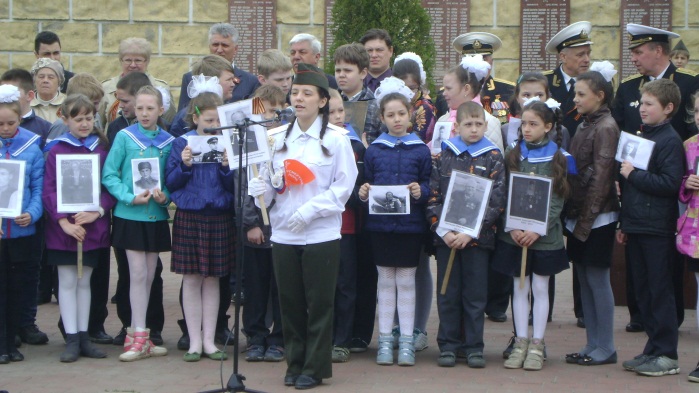 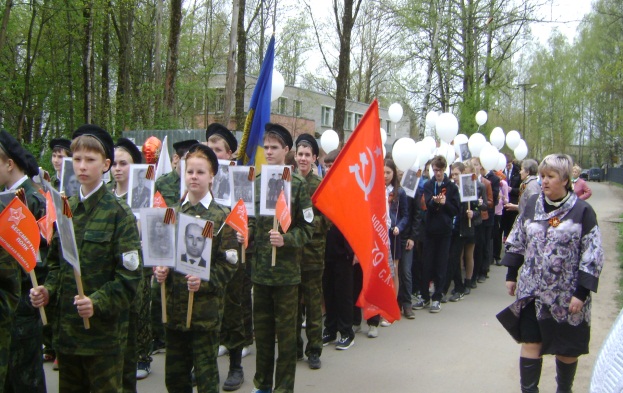 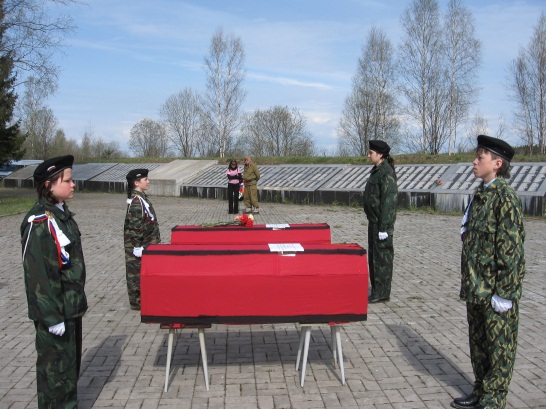 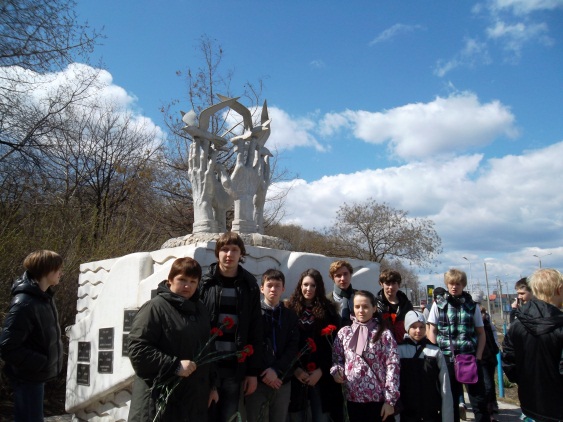 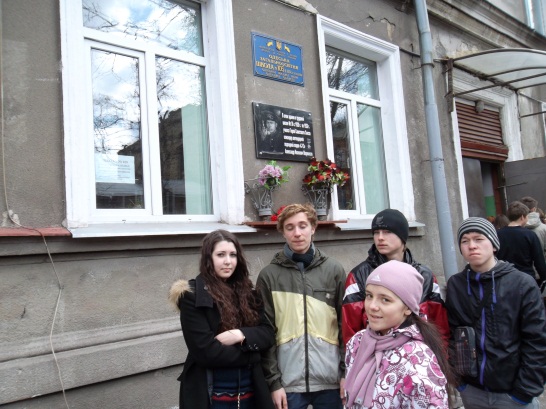 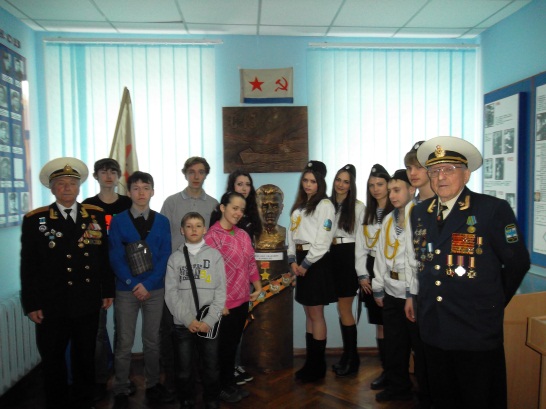 С большим интересом  музейный актив совершил поездки по Городам-Героям 
Севастополь, Одесса, Волгоград, в Калининградскую область на празднование 100-летия Морской авиации России.
Приняли участие в поисковой работе на местах сражений воинов Ленинградского фронта.
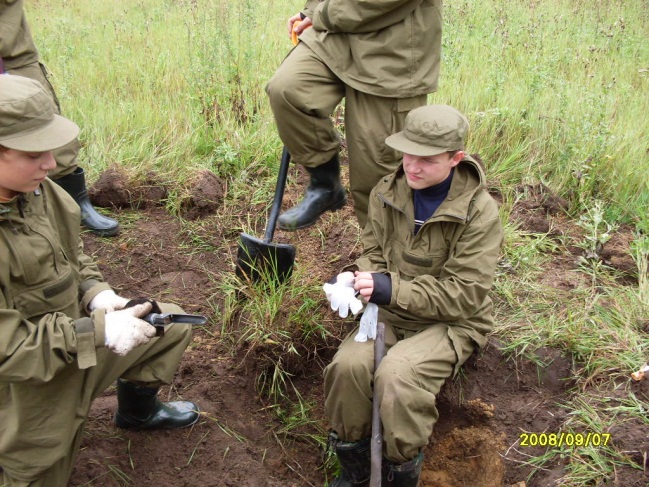 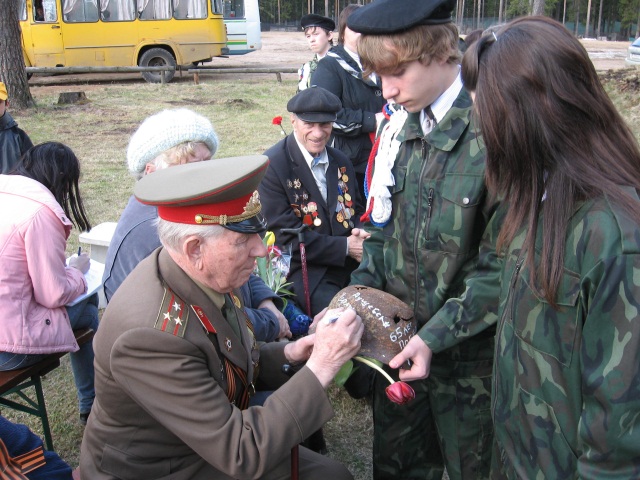 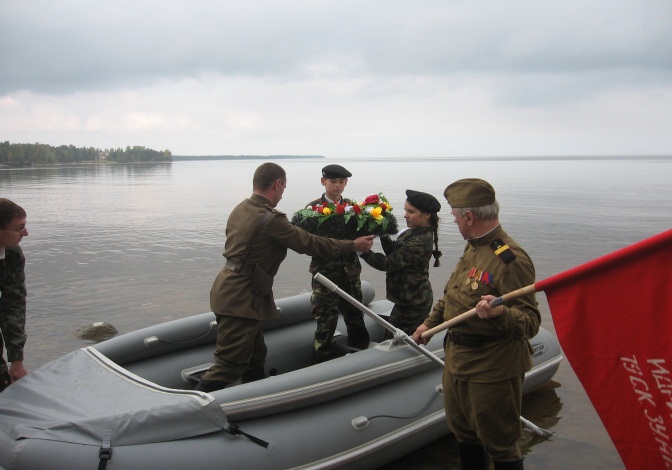 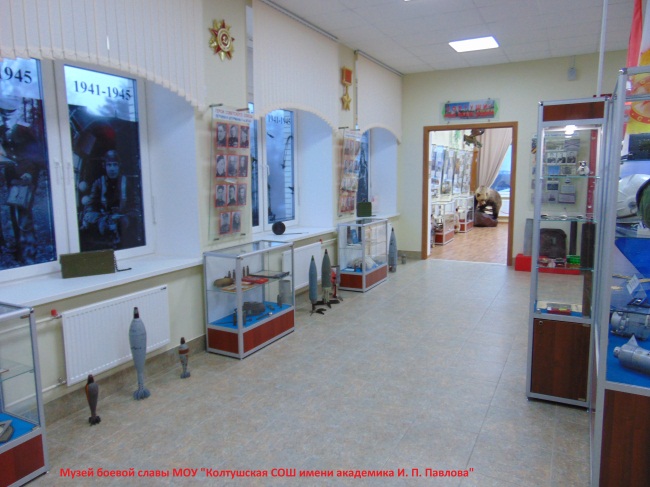 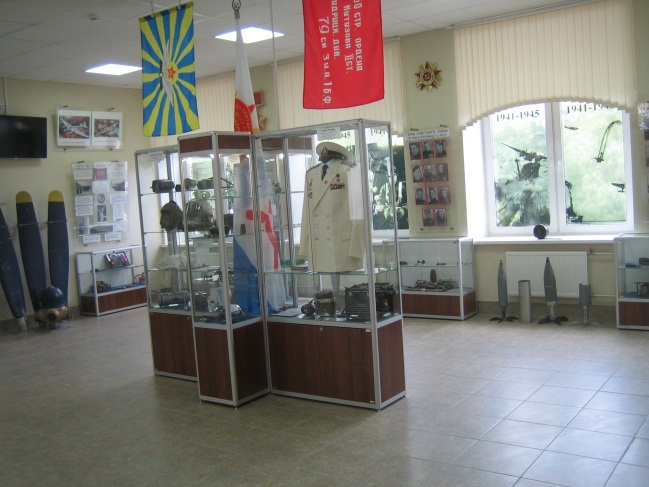 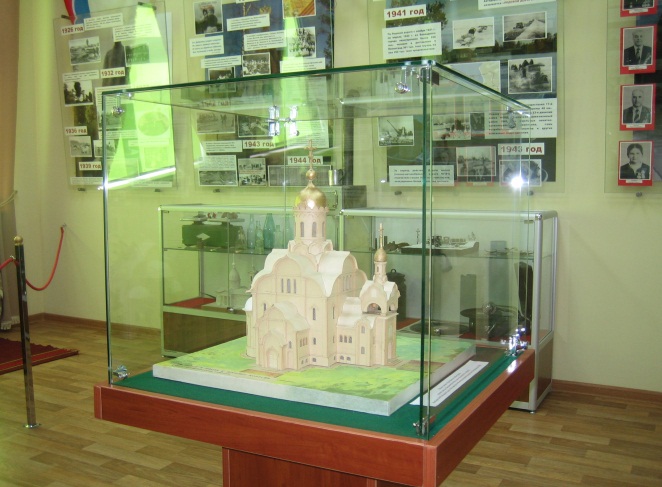 В  2017 г. экспонаты  школьного  музея  боевой  славы  перемещены  в  новое здание школы  и 1-го сентября  2017 г. была представлена  посетителям  и  гостям  музея экспозиция обновлённой,  значительно  расширенной  и  дополненной  новым историко-краеведческим залом «КОЛТУШИ – наша малая родина»
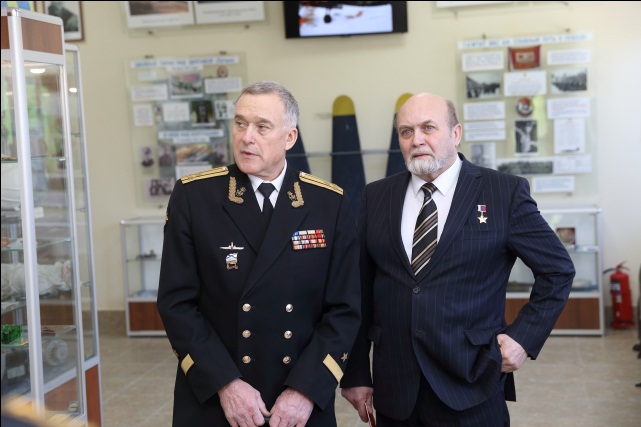 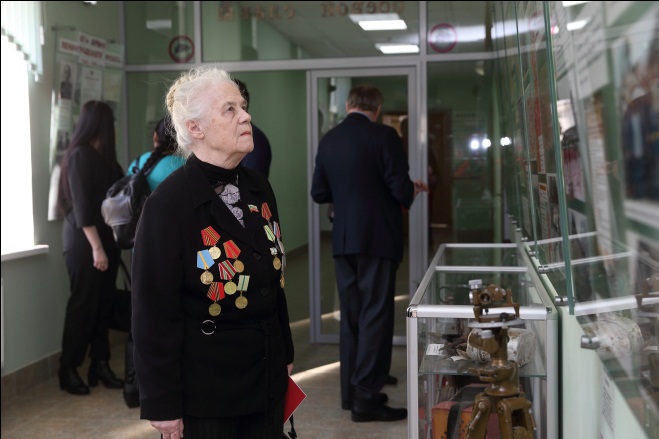 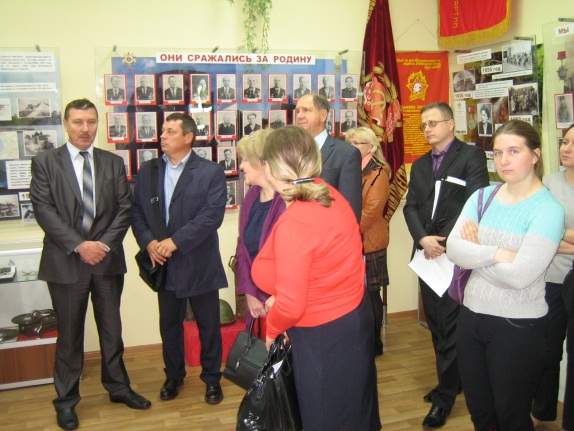 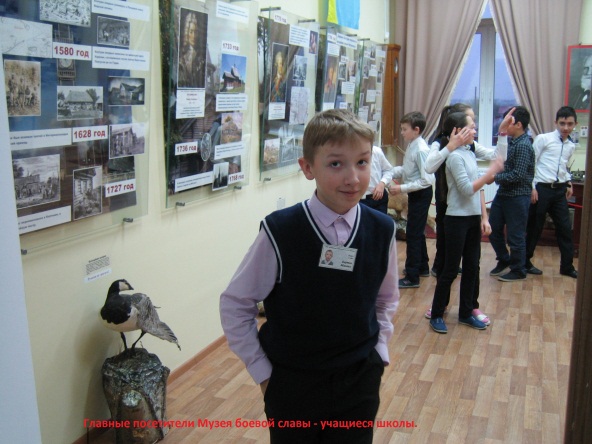 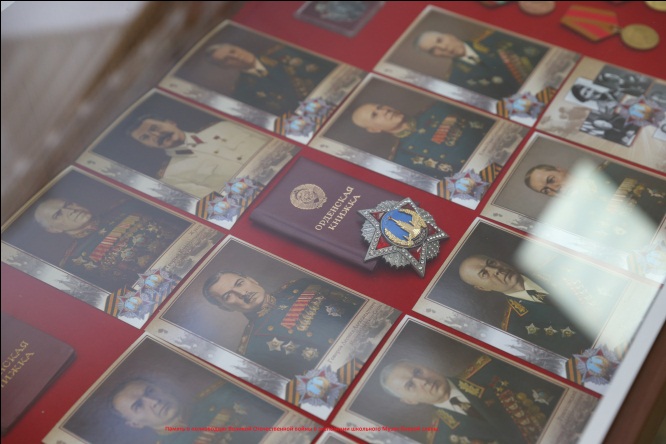 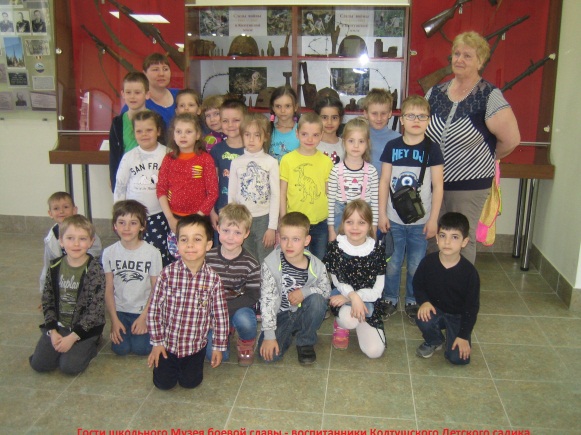 Наряду с выявлением, собиранием, изучением и публичным  представлением учащимся  для просветительской и образовательной деятельности  памятников естественной истории, материальной и духовной культуры малой родины, музей осуществляет плановые тематические экскурсии по классам.
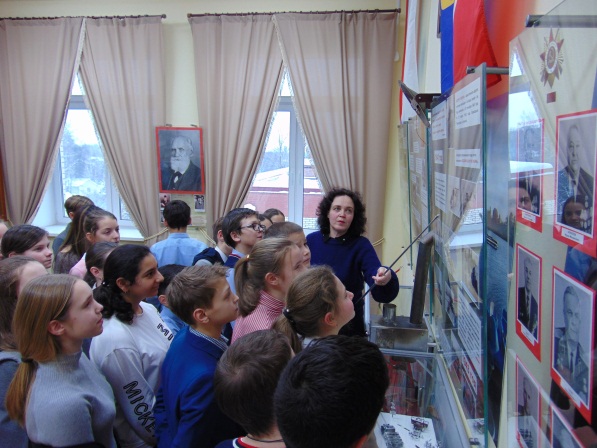 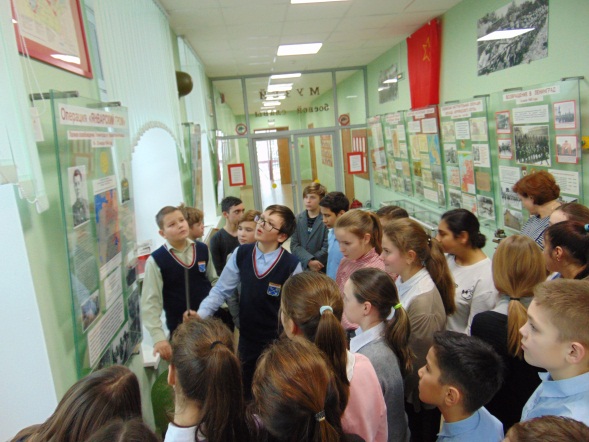 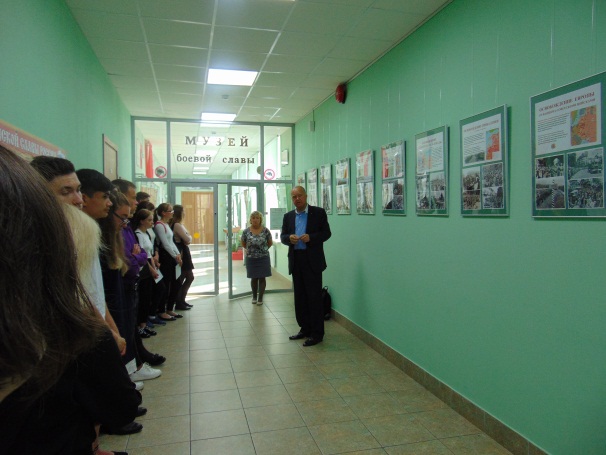 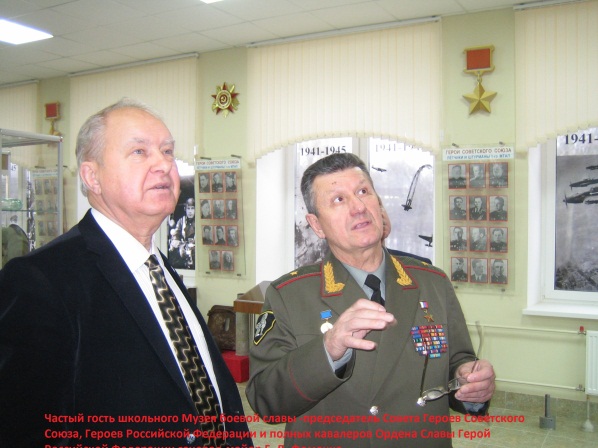 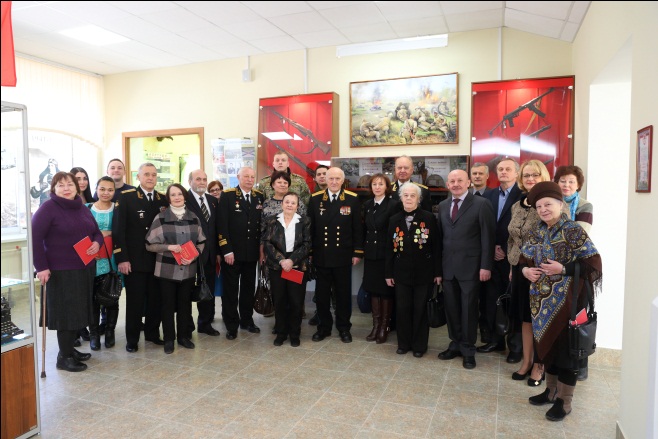 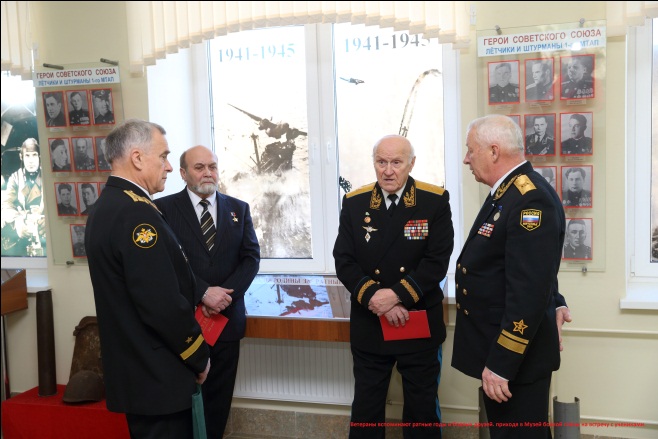 В 2017 – 2019 гг. Музей боевой славы Колтушской СОШ имени академика 
И. П. Павлова по рекомендации ЛОИРО посетили делегации многих регионов России,  работники сферы образования Ленинградской области  и Санкт-Петербурга, зарубежные делегации из Польши, Финляндии, Нидерландов, Индии и Англии, представители ветеранских организаций Ленинградской области.
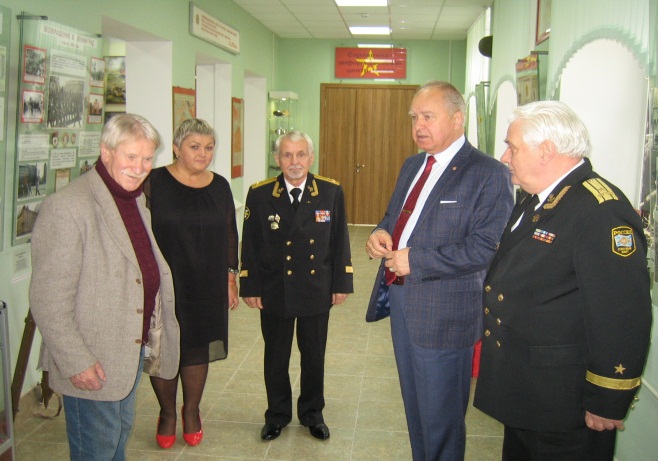 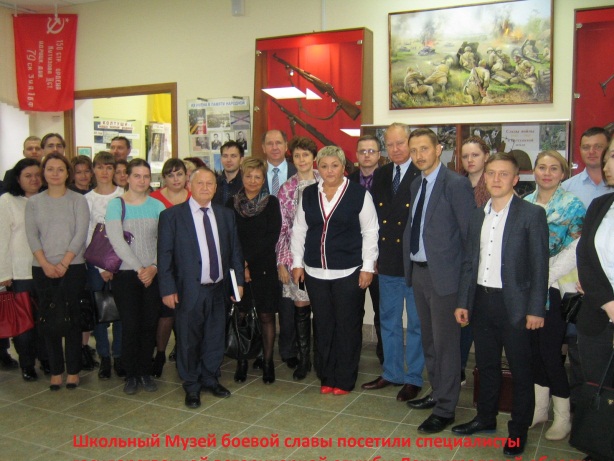 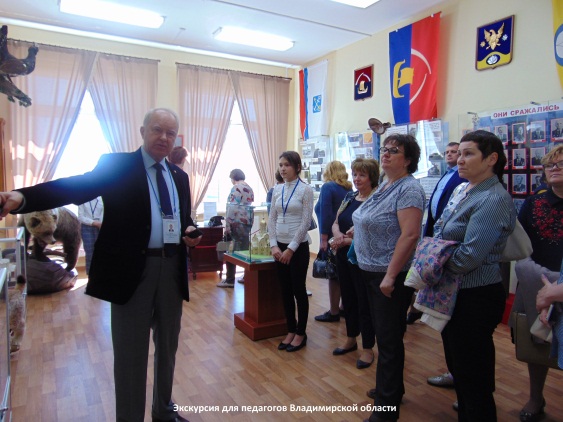 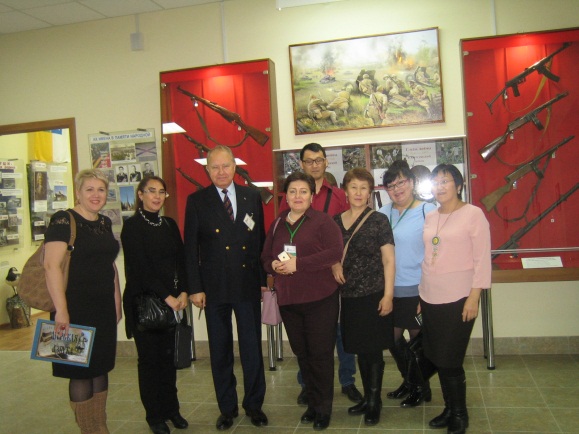 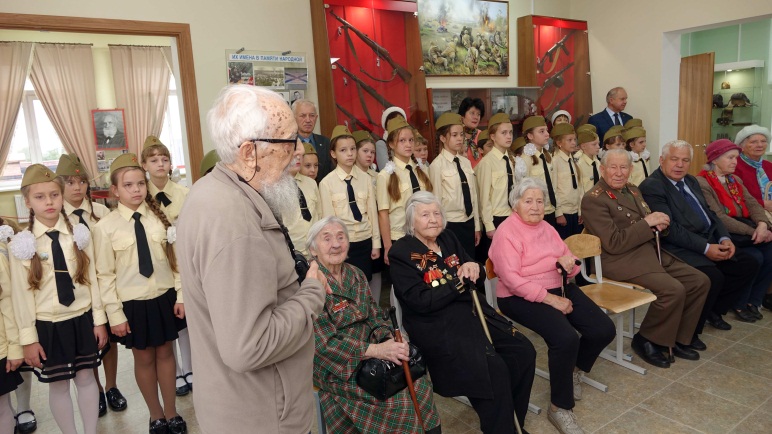 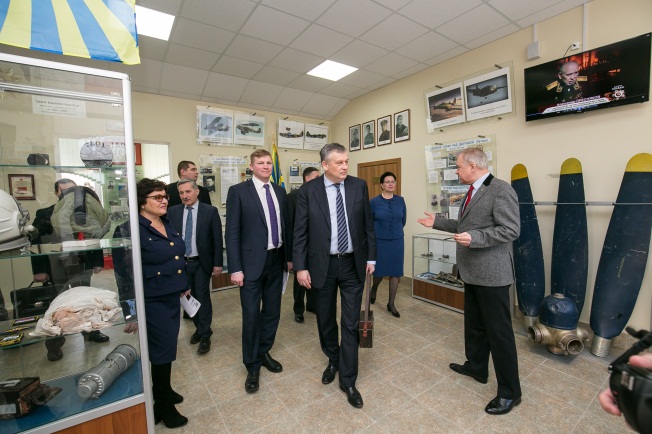 Гости Музея боевой славы Колтушской средней общеобразовательной  школы имени академика И. П. Павлова  в  2017 – 2019 годах.
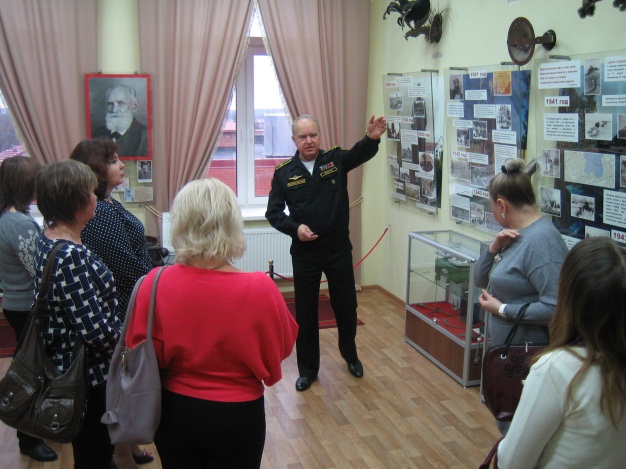 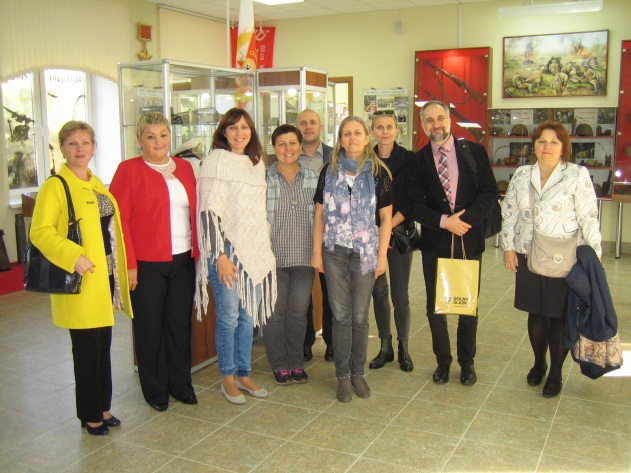 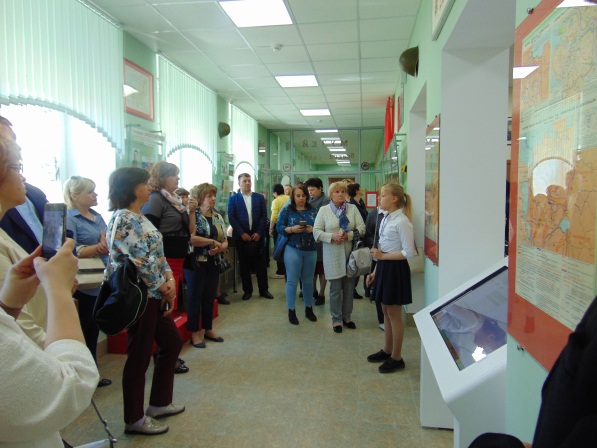 МУЗЕЙНАЯ  ПЕДАГОГИКА  В  ШКОЛЕ:                       
В школьном музее боевой славы проведены уроки по предметам:
Литература,  история,  математика,  музыка,  ИЗО,  
бинарные  уроки  и  интерактивные игры.

ЦЕЛИ  УРОКОВ:
Познакомить  школьников с экспонатами  школьного музея.
Показать, как могут быть связаны между собой урок, школьный музей и наша малая родина.
Научить рассматривать, видеть и использовать экспонаты школьного музея.
Осознать своё место в истории родного края.
Научиться делать наброски и зарисовки с натуры.
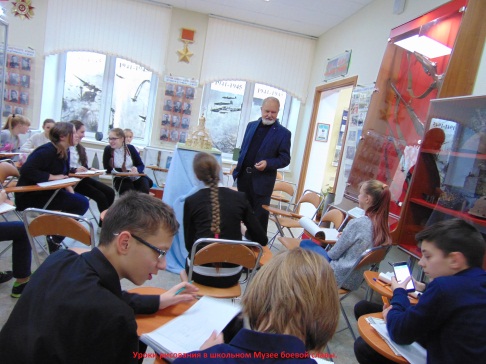 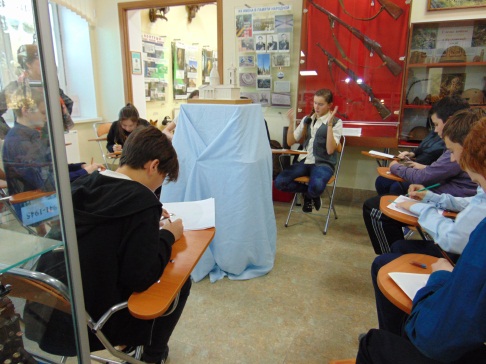 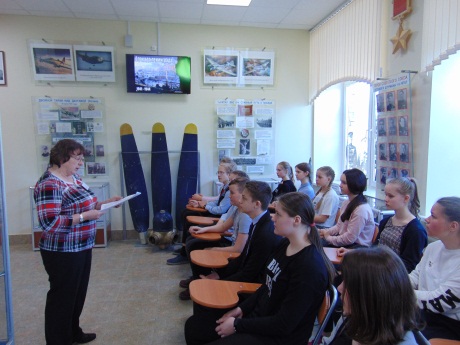 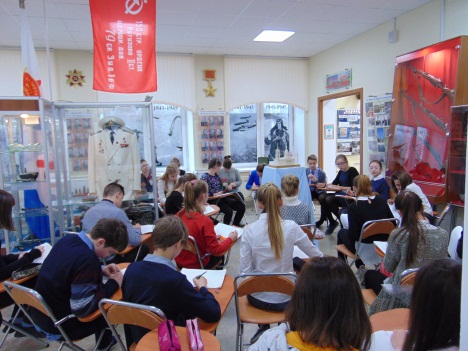 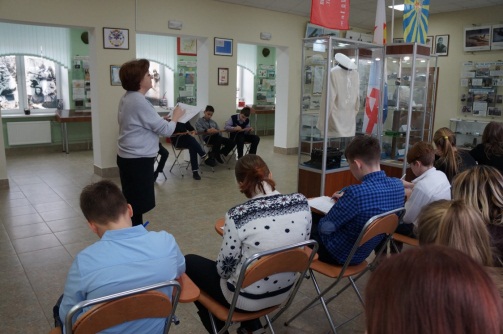 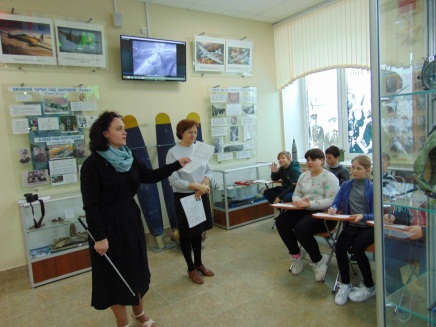 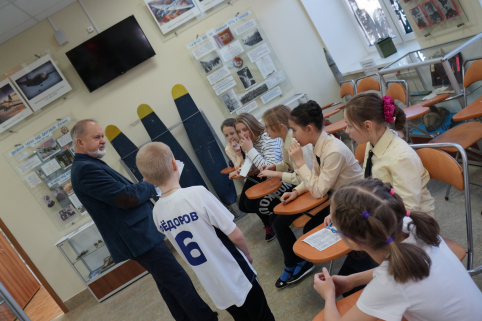 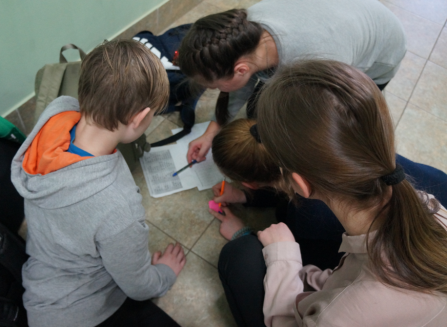 В ходе подготовки к 75-й годовщине Великой Победы в рамках акции «Свеча Памяти»  на базе музея боевой славы проводятся интерактивные игры для       5 - 8 классов «Ленинградский блокадный журналист», «Журналист Ленинградского фронта»  «По дорогам войны к Победе». 
   К 170-й годовщине со дня рождения академика И. П. Павлова «Наш Великий Земляк». 
   К интерактивным играм привлечены преподаватели истории, ОБЖ, физкультуры, ИЗО, музыки, биологии и химии.
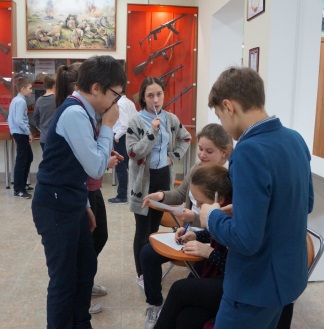 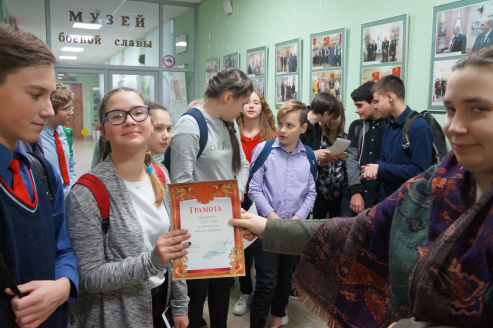 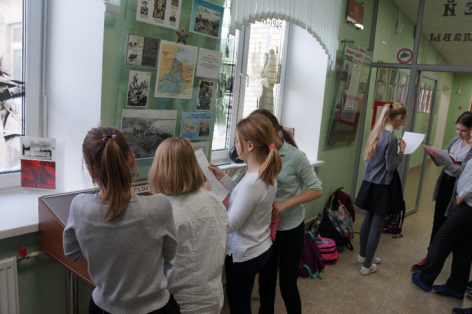 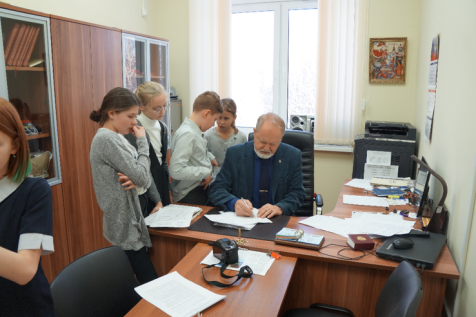 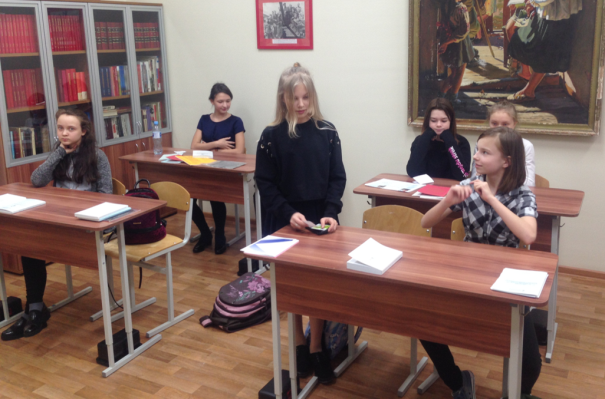 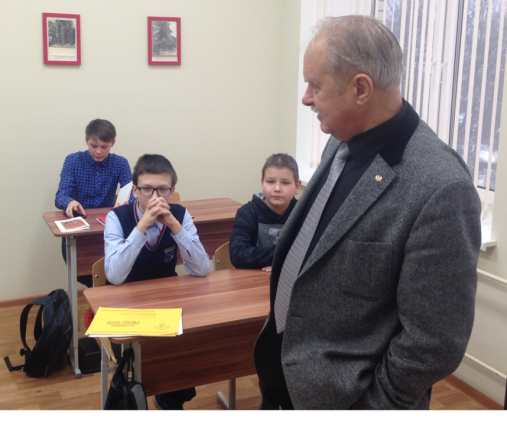 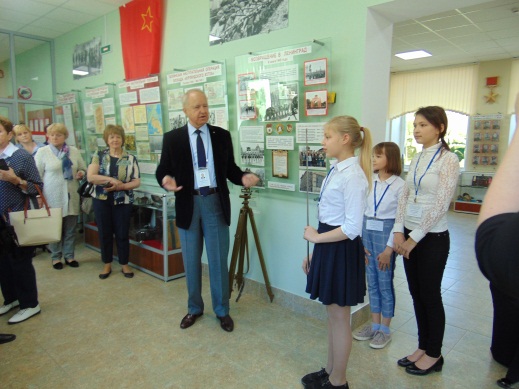 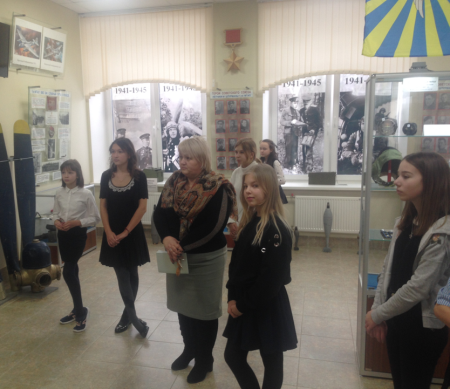 В справочно-информационном центре школьного музея боевой славы по рабочим программам внеурочной деятельности проводятся плановые  занятия по музейной педагогике для музейного актива:
ТЕМАТИКА  ЗАНЯТИЙ:
Музей	 и музейные фонды как достояние мировой культуры.
История родного края в датах и фактах.
Школа (подготовка) юных экскурсоводов.
Поисковая работа по тематикам экспозиции Музея боевой славы и связь с родственными музеями.
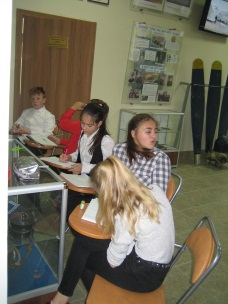 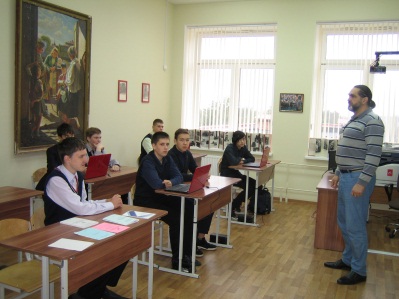 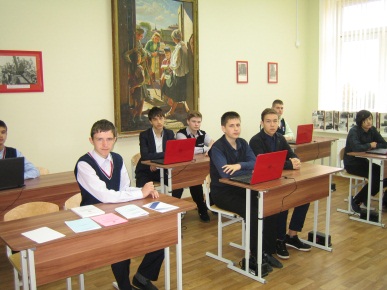 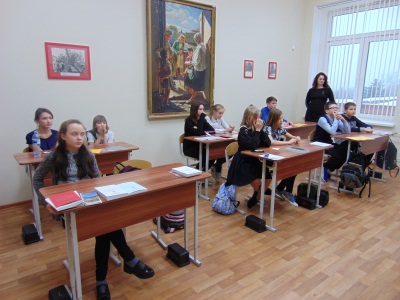 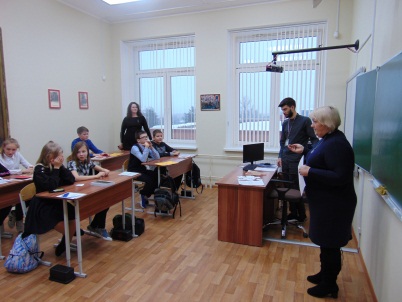 В ходе подготовки и проведения мероприятий, посвящённых 75-й годовщине Великой Победы школьному Музею боевой славы оказывают методическую и практическую помощь партнёры, с которыми сотрудничает Музей боевой славы Колтушской СОШ имени академика И. П. Павлова,  это:       Центральный военно-морской музей имени императора Петра Великого  через участие в работе в Ассоциации военно-морских музеев России, используя  филиалы ЦВММ.         Центральный музей Великой Отечественной войны 1941 – 1945 г.г.   (Музей Победы) .
Муниципальное образовательное учреждение
Колтушская средняя общеобразовательная школа имени академика И. П. Павлова
МУЗЕЙ БОЕВОЙ СЛАВЫ
СПАСИБО
ЗА ВНИМАНИЕ!